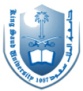 Outbreak Investigation
Dr Afzal Mahmood & Dr. Hafsa Raheel
Department of Family & Community Medicine
2013
Acknowledgement: Prof. Ashry Gad
OBJECTIVES
By learning at the lecture, and by completing the recommended tutorial exercise, the student should be able to:
Recognize the importance of investigating reported outbreaks
Understand  steps in the investigation of an outbreak
Why to investigate
To identify the source of outbreaks 
To prevent additional cases
To increase our knowledge of a disease 
To prevent future outbreaks. 
To conduct epidemiologic training
SOURCE: Outbreak Investigations—A Perspective. Arthur L. Reingold University of California, Berkeley
Emerging Infectious Diseases, Vol. 4 , No. 1
[Speaker Notes: Importance = Why]
Aspects of outbreak investigation
The epidemiologic investigation.
The environmental investigation. 
The interaction with the public, the press, and, in many instances, the legal system.
Steps of outbreak investigation
This lecture will focus on Step 2 to Step 7 in some details. Other steps (1, 8, 9, 10) are also important, but require additional learning at a later stage. 3rd year MBBS students will not be examined for comprehension of the steps which are not covered at this lecture.
Step 2
Definitions: Outbreak, Cluster
An outbreak or an epidemic is the occurrence of more cases of disease than expected in a given area or among a specific group of people over a particular period of time.
A cluster is an aggregation of cases in a given area over a particular period without regard to whether the number of cases is more than expected
[Speaker Notes: Person/Time/Place]
Sources to Answer Step 2
For a notifiable disease 
use Health Department Surveillance Records
For other diseases and conditions 
Find existing data locally. e.g. 
Hospital Discharge Records 
Mortality Statistics 
Cancer or Birth Defect Registries
If local data are not available 
apply rates from neighboring cities or national data OR 
conduct a telephone survey of physicians to find if they have seen more cases than usual     OR
conduct a survey of the community to establish the background or historical level of disease
Step 3: Verifying the Diagnosis
This step is linked to verifying the existence of an outbreak. It is important to ensure that the problem is properly diagnosed and there are no laboratory errors as the basis for increase in cases.
Verification is needed because 
Diseases can be misdiagnosed
Case may not be actual but suspected case
Steps of Verification:
Review the clinical findings and laboratory results.
Visit several patients suffering from that disease.
Summarize clinical findings with frequency distributions
Step 4 (a): What is a Case Definition?
A standard set of criteria for deciding whether an individual should be classified as having the health condition of interest.
Step 4 (a): Components of a Case Definition
Clinical
Criteria
[Speaker Notes: A case definition includes clinical criteria and--particularly in the setting of an outbreak investigation--restrictions by time, place and person.
Apply them consistently and without bias to all persons under investigation.]
Step 4 (a): Terminology
Early in an investigation: may apply ‘loose’ case definition which includes confirmed, probable and possible cases. Later, when hypotheses take sharp focus, may ‘tighten’ the case definition by dropping the possible category.

Why to Perform Step 5: 
To be Familiar with the Data
To find TRENDS – over time, across population, across geographic areas
To develop HYPOTHESIS
To Identify LIKELY PERIOD OF EXPOSURE from Epidemic Curve
Step 4 (b): Sources for Identifying Cases
Step 4 (b): Information Collected
Step 4 (b): Line Listing (Counting Cases)
Why to Perform Step 5: 
To be Familiar with the Data
To find TRENDS – over time, across population, across areas
To develop HYPOTHESIS
To Identify LIKELY PERIOD OF EXPOSURE from Epidemic Curve
[Speaker Notes: Define Epidemiology
Characterize]
To identify the likely period of exposure from an epidemic curve
Look up the average and minimum incubation periods of the disease. This information can be found in Control of Communicable Diseases in Manual.
Identify the peak of the outbreak or the median case and count back on the x-axis one average incubation period. Note the date
Start at the earliest case of the epidemic and count back the minimum incubation period, and note this date as well.
An outbreak of an acute respiratory disease
Interpreting an Epidemic Curve
Epidemic Patterns
Point Common Source
In a point source epidemic, persons are exposed to the same exposure over a limited, defined period of time, usually within one incubation period.  The shape of this curve commonly rises rapidly and contains a definite peak at the top, followed by a gradual decline.
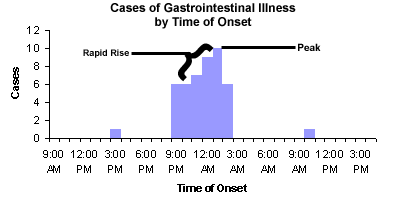 The graph above illustrates an outbreak of gastrointestinal illness from a single exposure. While there are outliers to this dataset, it is clear that there is an outbreak over a limited period of time, and the shape of the curve is characteristic of one source of exposure
Continuous Common Source
In a continuous common source epidemic, exposure to the source is prolonged over an extended period of time and may occur over more than one incubation period. The down slope of the curve may be very sharp if the common source is removed or gradual if the outbreak is allowed to exhaust itself.
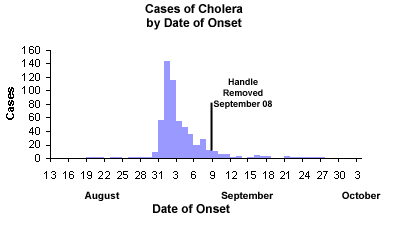 The data above is from the well-known outbreak of cholera in London that was investigated by the "father of epidemiology," John Snow. Cholera spread from a water source for an extended period of time. Note that the typical incubation period for cholera is 1--3 days that the duration of this outbreak was more than 1 month.
Propagated (Progressive Source)
A propagated (progressive source) epidemic occurs when a case of disease serves as a source of infection for subsequent cases and those subsequent cases, in turn, serve as sources for later cases. The shape of the curve usually contains a series of successively larger peaks, reflective of the increasing number of cases caused by person-to-person contact, until the pool of susceptible is exhausted or control measures are implemented.
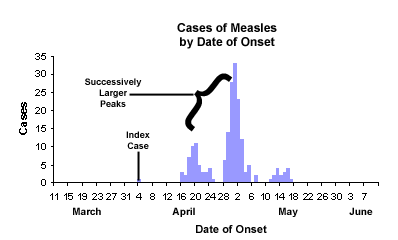 The graph above illustrates an outbreak of measles. The graph shows a single common source (the index case), and the cases appear to increase exponentially. Measles is caused by person-to-person contact. Its incubation period is typically 10 days but may be 7--18 days.
Common Source Questions
Propagated Source Questions:
Is the outbreak from a single source or common source?
Is the disease spread from person to  person?
Is there continued exposure to a single source?
Is the outbreak from multiple sources or exposures?
Is the outbreak airborne, behaviorally or chemically caused and does it involve multiple events?
Are the sources of infection from inapparent sources?
Is there a vector or animal reservoir involved?
Duration of an Epidemic
The number of susceptible persons who are exposed to a source of infection and become infected.

Period of time over which susceptible persons are exposed to the source.

Minimum and maximum incubation periods for the disease.
Step 6: Hypotheses Development
Step 6: Hypotheses Development
Another useful way you can generate hypotheses is to talk to a few of the case-patients.

In addition, investigators have sometimes found it useful to visit the homes of case-patients and look through their refrigerators and shelves for clues.
Step 7: Evaluating Hypotheses
Which One to Use?
Comparison
Quantification
when the clinical, laboratory, environmental, and/or epidemiologic evidence so obviously supports the hypotheses that formal hypothesis testing is unnecessarily
When the circumstances are not as straightforward. In those instances, you should use analytic epidemiology to test your hypotheses. The key feature of analytic epidemiology is a comparison group
[Speaker Notes: The key feature of analytic epidemiology is a comparison group. The comparison group allows epidemiologists to compare the observed pattern among case-patients or a group of exposed persons with the expected pattern among noncases or unexposed persons.]
Analytic Epidemiology
Case – Control Study
Retrospective Cohort Study
Study of choice for an outbreak in a small, well-defined population (e.g. Wedding)
Exposure/Outcome of each member of the cohort
Calculate Attack Rates and Relative Risk (Risk Ratio)
The population is not well defined (e.g. A city)
The investigator asks both case-patients and a comparison group of persons without disease (“controls”) about their exposures
Calculate Odds Ratio
Retrospective cohort
Case control
Step 8: Refining Hypotheses
Epidemiologic studies
Laboratory and environmental studies

Step 9: Implementing Control & Prevention
As discussed earlier in the lectures covering chain of infection and control measures

Step 10: Communicating the Findings
Oral or written reports should include Investigation methods, findings, prevention and control methods applied, effectiveness of control methods, and recommendations for future surveillance and control
References
CDC. Principles of Epidemiology in Public Health Practice.  Third Edition. 
Bonita R. et al. (2006). Basic Epidemiology. WHO.
Ray M. Merril and Thomas C. Timmreck (2006). Introduction to Epidemiology. Jones & Bartlett Pub; 4th  Edition.
http://www.google.com/imghp
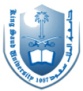 Outbreak Investigation Exercise:
Please visit the following link to download the package that you will use for your exercise: http://www.cdc.gov/epicasestudies/computer_salmonella.html
 
Instructions for download:
Visit the link provided and go to the box that says “Available for Download”. Click on complete package.
Complete steps for installation and save the package on your desktop. Note that you will need a windows operating system to download the material.
After installation is complete click on the icon that is shaped like a globe and start your program.
Working through the exercise:
Follow instructions given when starting program (enter 4 digit number then your name). Save this information for future use. This allows you to save whatever progress you made through the tutorial, so that you don’t have to restart the whole thing after each shutdown of your computer.
The first 12 pages of the tutorial contain objectives and instructions about how to go through it’s pages.
Make sure you give yourself a good 3-4 hours to fully benefit from the tutorial exercise. Note that this doesn’t obligate you to work on it all in one setting, but rather you can work on it at your own pace and free time.
Keep track of your scores. At the end of  the exercise you will be given a full score sheet that shows your final grade. Please save this page (as a screen snap shot) and print it out. This will be the basis of your bonus points.
Note that you do not have to answer everything correctly in order to get the bonus points. The purpose of this exercise is for you to go through the investigation, get new information and learn from your mistakes.
Please display honesty in your work. Note that each grade sheet is marked by the person’s name, so copying another colleague’s grade sheet will be easily detected.
If you have any questions please contact: rdabbagh@live.com 

						Good luck!